ANALIZA UGRADNJE OSMOG AGREGATA U HE “PERUĆICA” U KORELACIJI SA SISTEMOM ZA PREVOĐENJE VODA RIJEKE ZETE U AKUMULACIJE “KRUPAC” I “SLANO”
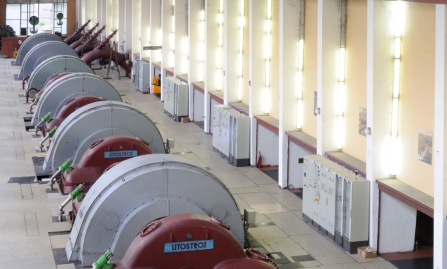 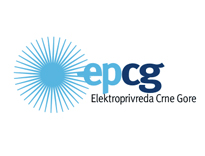 MOMIR GRBOVIĆ
NOVICA DAKOVIĆ
LELA BATAKOVIĆ
KARAKTERISTIKE HE „PERUĆICA“
Koristi vode sliva rijeke Gornja Zeta koje dotiču u Nikšićko polje
Faze izgradnje:
1960. – izgrađene su sve akumulacije (Krupac, Slano i retenzija Vrtac), dovodni organi, cjevovod br. I, mašinska zgrada sa dva agregata od po 40 MVA (br. 1 i 2) , razvodno postrojenje 110 kV od četiri polja i odvodna vada za agregate br. 1–7
1962. - izgrađeni su cjevovod br. II, tri agregata od po 40 MVA (br. 3, 4 i 5) i razvodno postrojenje 110 kV od osam polja
1976. - izgrađeni su cjevovod br. III, dva agregata od po 65 MVA (br. 6 i 7) i razvodno postrojenje 110 kV od dva polja
Planirano je da se ugradi agregat br. 8 snage 65 MVA, za koga su, u okviru prethodnih faza, izgrađeni svi dovodni i odvodni organi, pomoćni i zajednički pogoni i određeno mjesto za njegovu ugradnju u mašinskoj zgradi
KARAKTERISTIKE HE „PERUĆICA“
GODIŠNJA PROIZVODNJA HE „PERUĆICA“
UDIO U GODIŠNJOJ PROIZVODNJI
ENERGETSKI EFEKTI 8. AGREGATA
SA DODATNIM 8. AGREGATOM NAZIVNE SNAGE DOBIJA SE VEĆA RASPOLOŽIVA SNAGA ELEKTRANE (OKO 50 MW) 
BOLJE ISKORIŠĆENJE VODA U RETENZIJI VRTAC
MOGUĆA GODIŠNJA PROIZVODNJA 8. AGREGATA U RASPONU OD 14 DO 26 GWh GODIŠNJE
U PERIODU IZUZETNO VELIKIH VODA MOGUĆA PROIZVODNJA ČAK I OKO 100 GWh (2009. i 2010. GODINA)
ENERGETSKO – FINANSIJSKI EFEKTI UGRADNJE 8. AGREGATA DOLAZE DO IZRAŽAJA NA OTVORENOM TRŽIŠTU ELEKTRIČNE ENERGIJE
FINANSIJSKI EFEKTI 8. AGREGATA (HUPX 2014.)
FINANSIJSKI EFEKTI 8. AGREGATA (HUPX 2013.)
PREVOĐENJE VODA RIJEKE ZETE
IZGRADNJA OBJEKATA ZA UVOĐENJE VODA RIJEKE ZETE U KRUPAC (TUNELI I KANALI) I OBJEKATA ZA SPAJANJE KRUPCA I SLANOG
BOLJA ISKORISTIVOST DOTOKA
SMANJENJE PLAVLJENJA NIZVODNO OD VODOZAHVATA
EFIKASNIJE KORIŠĆENJE AKUMULACIJA
U PERIODIMA VISOKIH DOTOKA PREVOĐENJE U AKUMULACIJE OMOGUĆAVA DA SE SKLADIŠTENA ENERGIJA PLASIRA NA TRŽIŠTE U „SKUPIM“ SATIMA (VRŠNA ENERGIJA)
ZAKLJUČAK
MOGUĆNOST UPRAVLJANJA SNAGOM DOTOKA DO 485 MW I RASPOLOŽIVOM SNAGOM ELEKTRANE DO 350 MW 
VEĆA GODIŠNJA PROIZVODNJA
UDIO PROIZVODNJE IZ AKUMULACIJA VEĆI OD 50%
FINANSIJSKI EFEKTI 8. AGREGATA OD 1.000.000 – 1.600.000 € (HUPX 2013. I 2014.)
VEĆA REZERVA SISTEMA
RAVNOMJERNIJA RASPODJELA SNAGE PO AGREGATIMA
BOLJA FINANSIJSKA OPTIMIZACIJA U SKLADU SA TRŽIŠTEM ELEKTRIČNE ENERGIJE
Pitanje za diskusiju: Da li su autori analizirali efekte prevođenja voda rijeke Zete u akumulacije Krupac i Slano u periodu niskih padavina (sušni period) i uticaj na rad HE „Perućica“?
HVALA NA PAŽNJI!